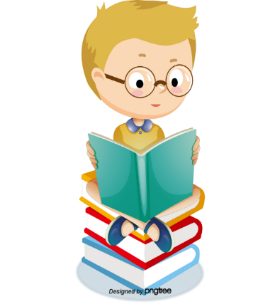 Bài 3 : PHÉP TÍNH LŨY THỪA VỚI SỐ MŨ TỰ NHIÊN CỦA MỘT SỐ HỮU TỈ
n thừa số 12
n thừa số 12
[Speaker Notes: GV yêu cầu học sinh hoạt động cá nhân trong vòng 1p. Sau 1p GV gọi 2 HS trình bày lời giải câu a và câu b.]
Bài 3: PHÉP TÍNH LŨY THỪA VỚI SỐ MŨ TỰ NHIÊN CỦA MỘT SỐ HỮU TỈ
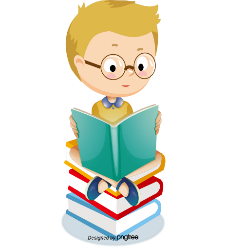 Lũy thừa bậc n của một số hữu tỉ x,  kí hiệu xn , là tích của n thừa số x.
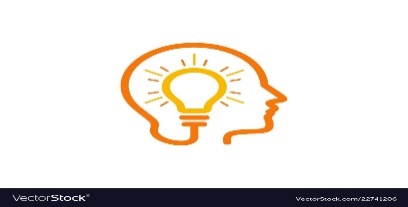 n thừa số x
Số x được gọi là cơ số, n được gọi là số mũ.
Qui ước:
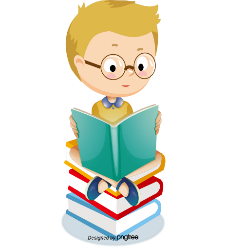 Bài 3 : PHÉP TÍNH LŨY THỪA VỚI SỐ MŨ TỰ NHIÊN CỦA MỘT SỐ HỮU TỈ
a)
và
và
b)
[Speaker Notes: Sau khi chốt lại kiến thức cần nhớ. Gv yêu cầu HS nghiên cứu VD1 và VD2 trong thời gian 5p. Sau đó yêu cầu 2 đại diện 2 HS trình bày lại.]
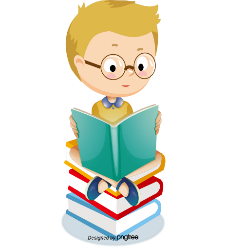 Bài 3 : PHÉP TÍNH LŨY THỪA VỚI SỐ MŨ TỰ NHIÊN CỦA MỘT SỐ HỮU TỈ
[Speaker Notes: Sau khi chốt lại kiến thức cần nhớ. Gv yêu cầu HS nghiên cứu VD1 và VD2 trong thời gian 5p. Sau đó yêu cầu 2 đại diện 2 HS trình bày lại.]
b)
và
a)
và
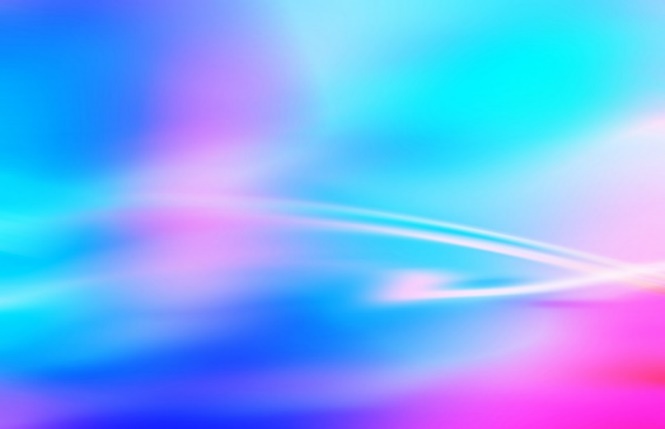 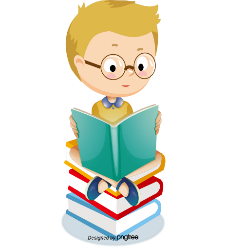 [Speaker Notes: VD2 gộp chung vs VD1]
Bài 3 : PHÉP TÍNH LŨY THỪA VỚI SỐ MŨ TỰ NHIÊN CỦA MỘT SỐ HỮU TỈ
*Lưu ý :
, ta phải viết
của phân số
Để viết lũy thừa bậc
trong dấu ngoặc
tức là
.
[Speaker Notes: Sau khi đưa ra Lưu ý. GV yêu cầu HS hoạt động cặp đôi theo dãy. Cả lớp chia thành 2 nhóm lớn (Dãy 1,2 là nhóm 1 làm LT1, dãy 3, 4 là nhóm 2 làm LT2) trong thời gian 3p. Sau thời gian 3p đại diện các nhóm trình bày.]
Bài 3 : PHÉP TÍNH LŨY THỪA VỚI SỐ MŨ TỰ NHIÊN CỦA MỘT SỐ HỮU TỈ
Hoạt động cặp đôi (TG: 3p)
Nhóm 2
Nhóm 1
Luyện tập 2: Tính:
;
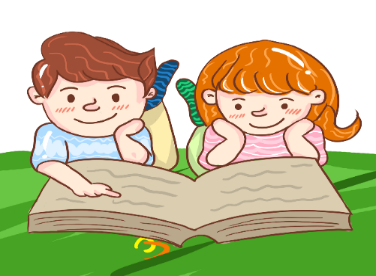 Giải:
.
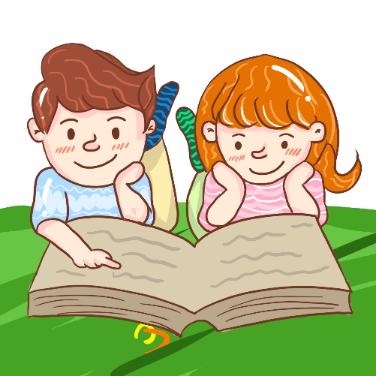 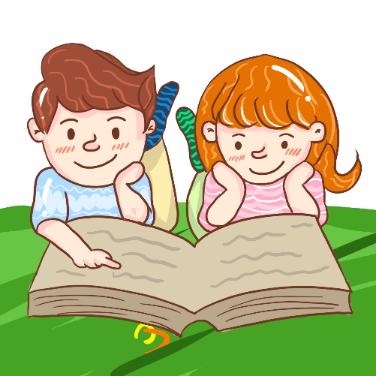 .
Bài 3 : PHÉP TÍNH LŨY THỪA VỚI SỐ MŨ TỰ NHIÊN CỦA MỘT SỐ HỮU TỈ
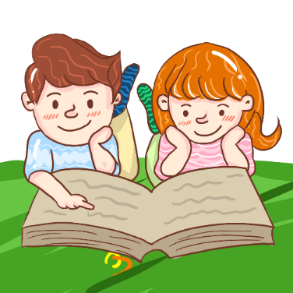 II. Tích và thương của hai lũy thừa cùng cơ số
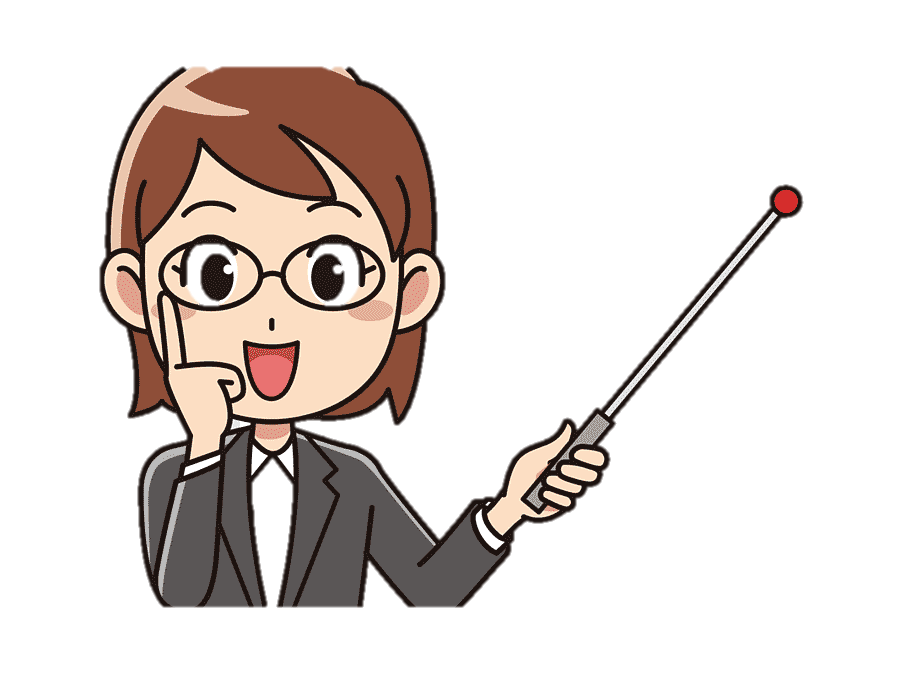 [Speaker Notes: GV đưa ra yêu cầu cho HS]
Bài 3 : PHÉP TÍNH LŨY THỪA VỚI SỐ MŨ TỰ NHIÊN CỦA MỘT SỐ HỮU TỈ
Lời giải:
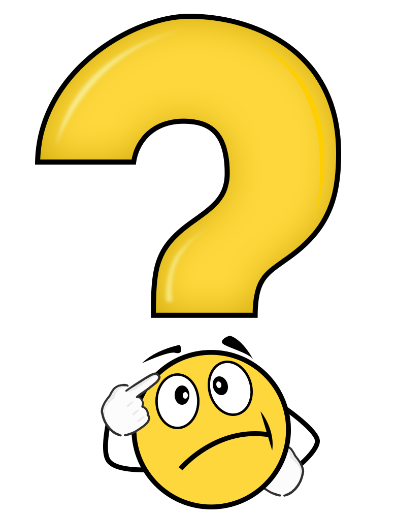 Bài 3 : PHÉP TÍNH LŨY THỪA VỚI SỐ MŨ TỰ NHIÊN CỦA MỘT SỐ HỮU TỈ
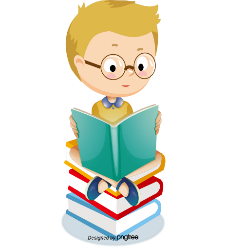 II. Tích và thương của hai lũy thừa cùng cơ số
Bài 3 : PHÉP TÍNH LŨY THỪA VỚI SỐ MŨ TỰ NHIÊN CỦA MỘT SỐ HỮU TỈ
II. Tích và thương của hai lũy thừa cùng cơ số
VD3:
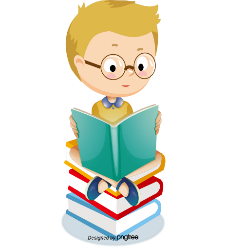 [Speaker Notes: GV yêu cầu HS đọc và nghiên cứu VD3 trong vòng 1p]
Bài 3 : PHÉP TÍNH LŨY THỪA VỚI SỐ MŨ TỰ NHIÊN CỦA MỘT SỐ HỮU TỈ
II. Tích và thương của hai lũy thừa cùng cơ số
Luyện tập 3:
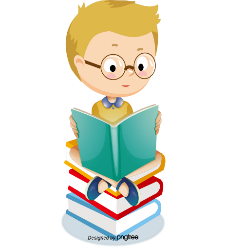 a)
b)
[Speaker Notes: Gv yêu cầu HS hoàn thành Luyện tập 3 vào vở trong vòng 1p. Sau 1p Gv gọi 2 HS trình bày.]
HOẠT ĐỘNG
Luyện tập
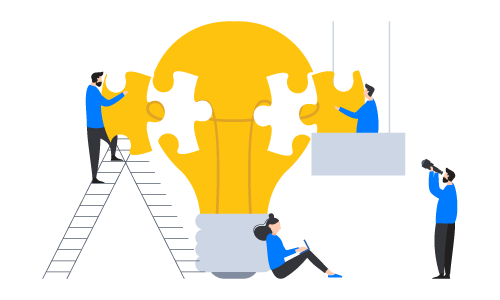 Bài 3 : PHÉP TÍNH LŨY THỪA VỚI SỐ MŨ TỰ NHIÊN CỦA MỘT SỐ HỮU TỈ
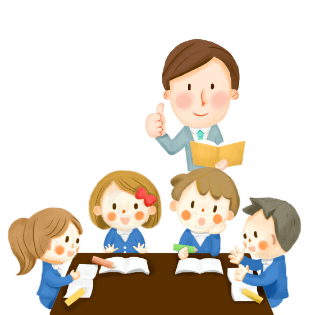 Bài 1: (SGK/T30)
+ Hoạt động theo nhóm: Mỗi dãy là 1 nhóm
+ Mỗi nhóm hoàn thiện nội dung bảng; nhóm nào xong trước sẽ mang kết quả của nhóm mình lên bảng.
+ Thời gian hoạt động: 3p
Bài 3 : PHÉP TÍNH LŨY THỪA VỚI SỐ MŨ TỰ NHIÊN CỦA MỘT SỐ HỮU TỈ
Bài 1: (SGK/T30) Tìm số thích hợp cho dấu ? trong bảng sau
?
?
?
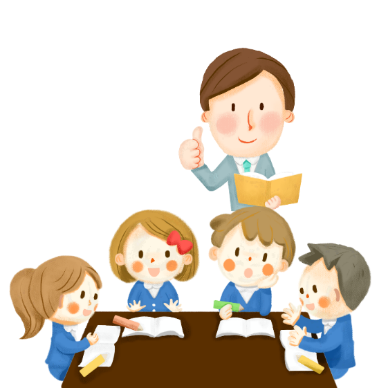 ?
?
?
?
?
?
?
?
?
Bài 3 : PHÉP TÍNH LŨY THỪA VỚI SỐ MŨ TỰ NHIÊN CỦA MỘT SỐ HỮU TỈ
Bài 1: (SGK/T30) Tìm số thích hợp cho dấu ? trong bảng sau
Bài 3 : PHÉP TÍNH LŨY THỪA VỚI SỐ MŨ TỰ NHIÊN CỦA MỘT SỐ HỮU TỈ
Bài 2: (SGK/ T20) So sánh
d)
và
[Speaker Notes: GV yêu cầu HS làm bài tập 2 phần a, d vào vở trong 2p.]
Bài 3 : PHÉP TÍNH LŨY THỪA VỚI SỐ MŨ TỰ NHIÊN CỦA MỘT SỐ HỮU TỈ
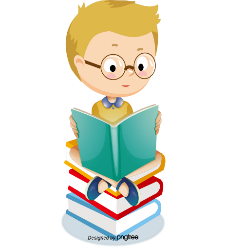